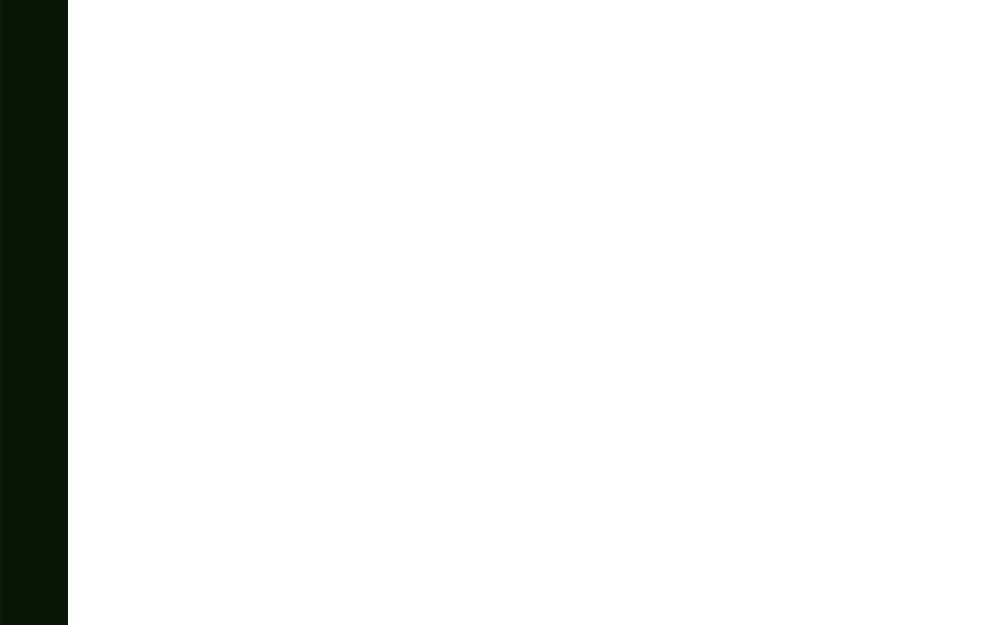 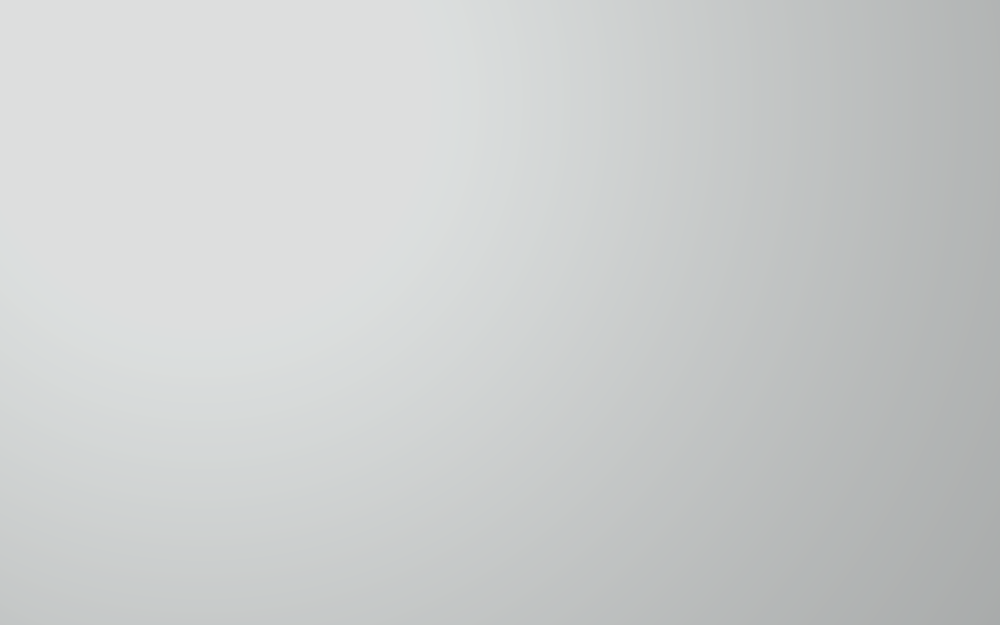 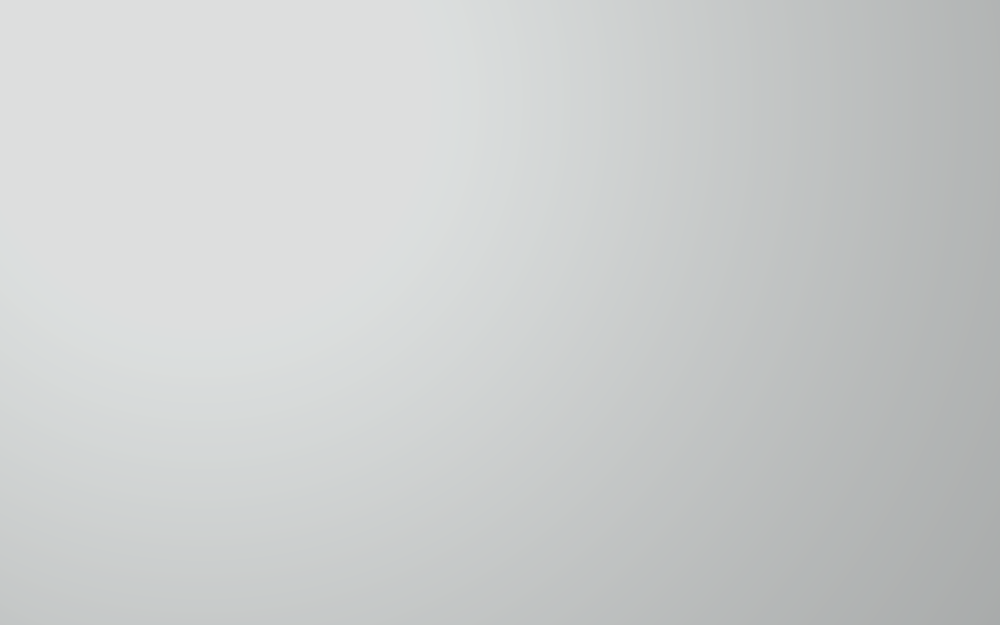 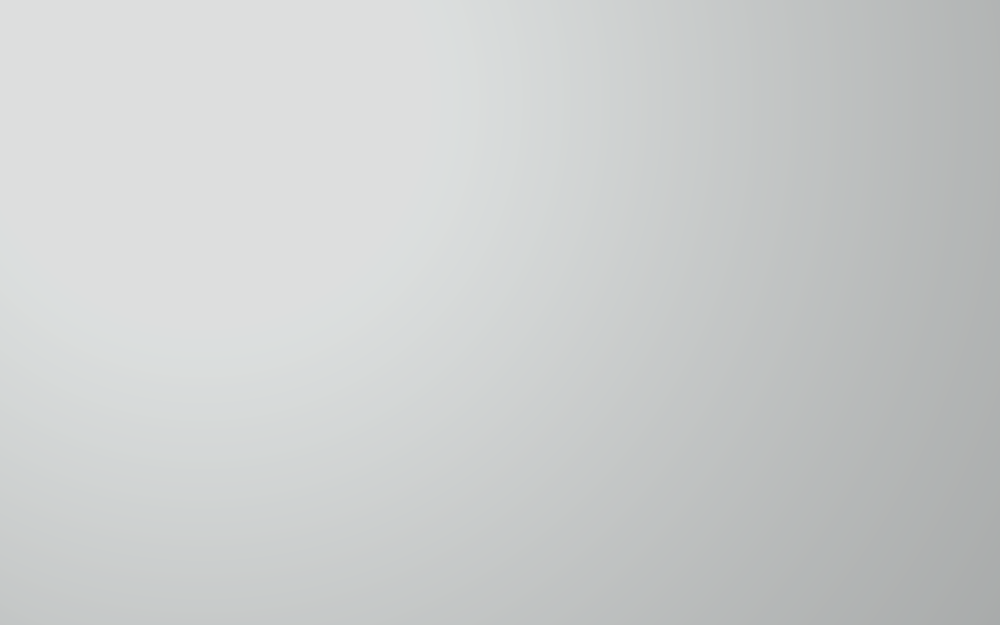 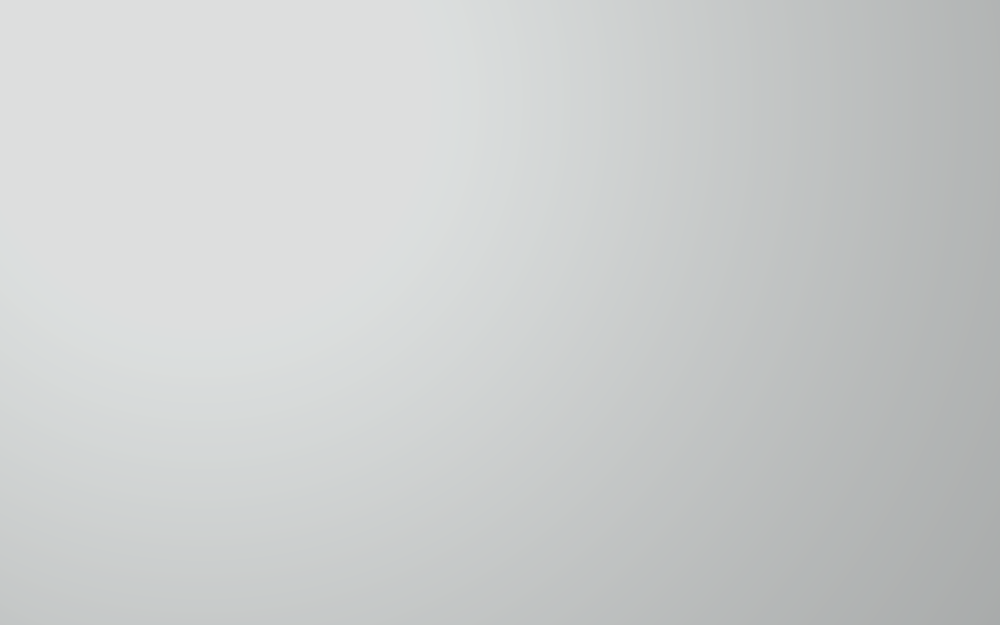 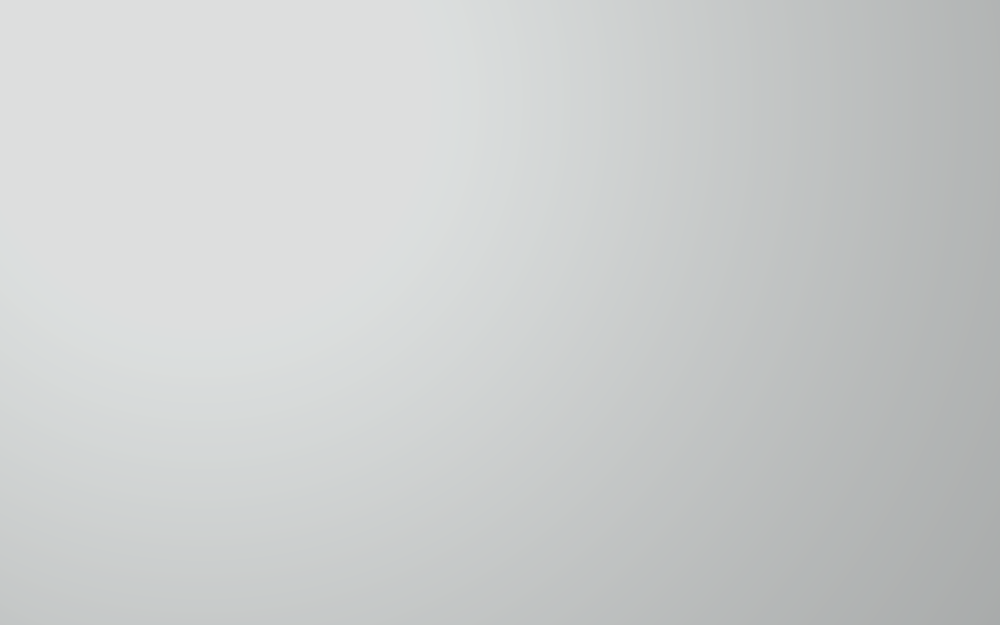 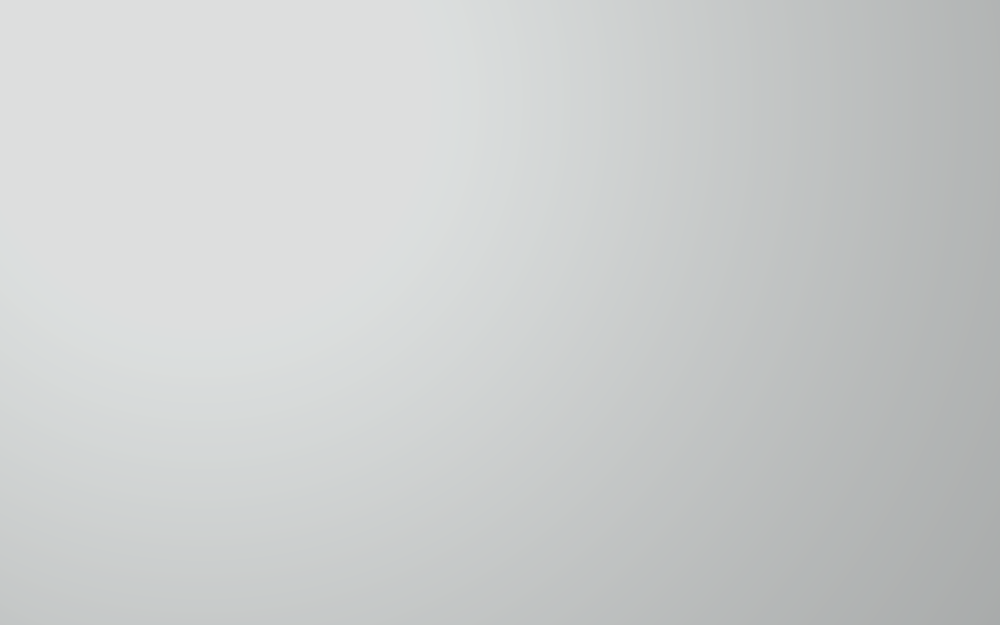 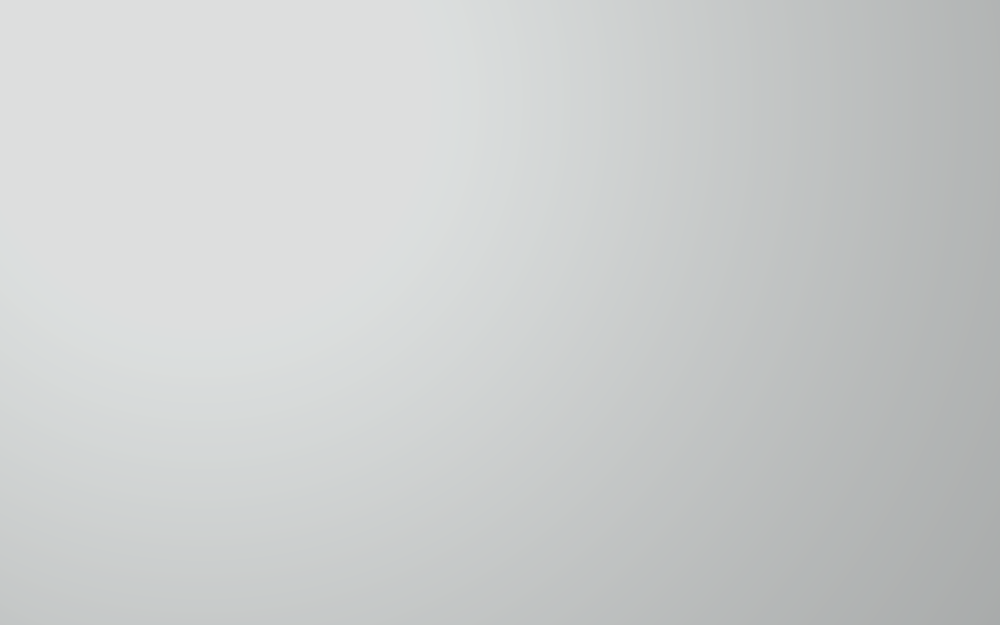 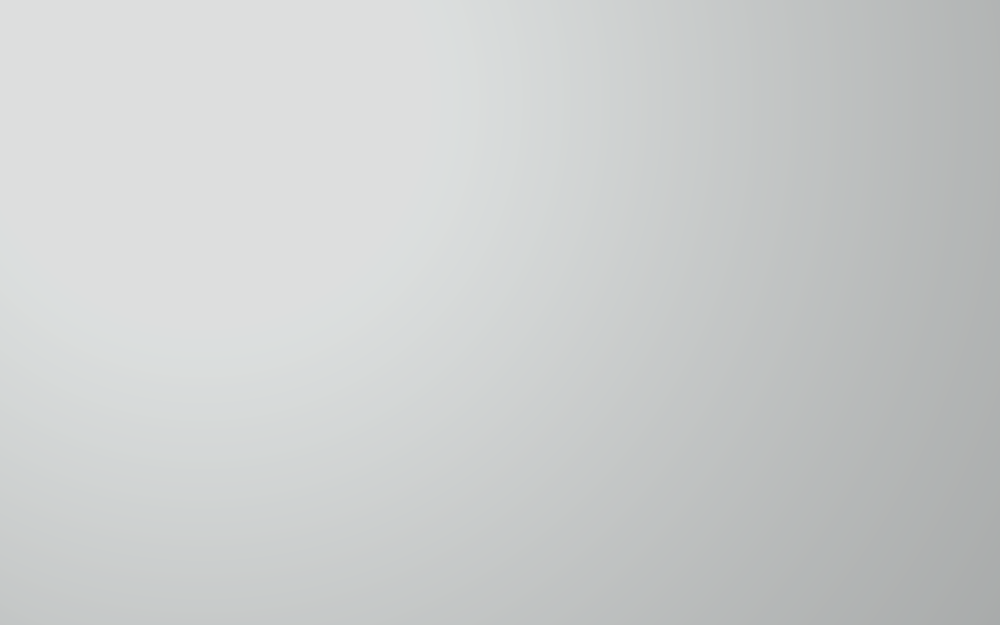 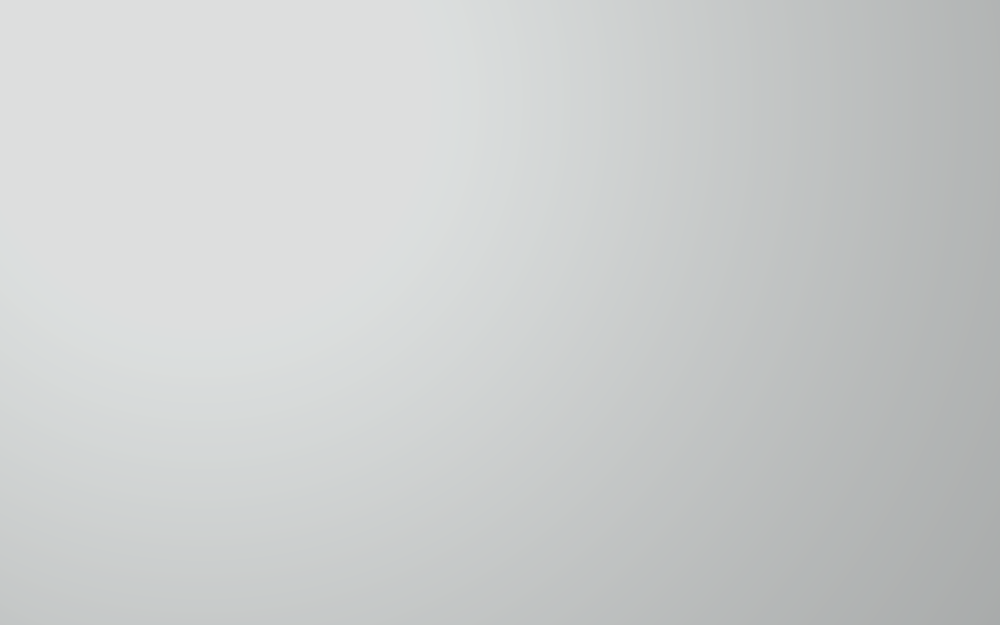 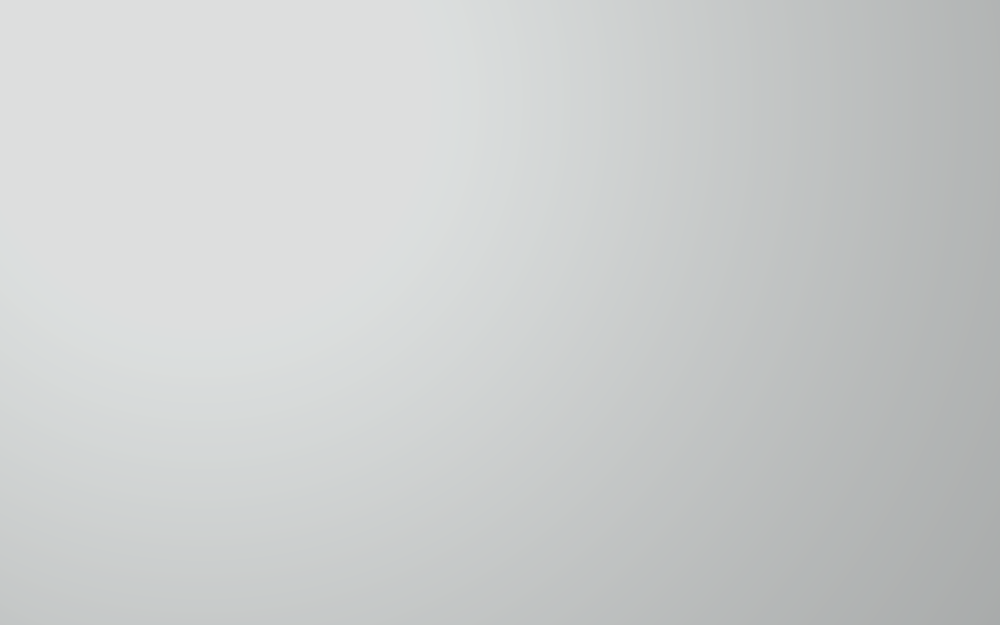 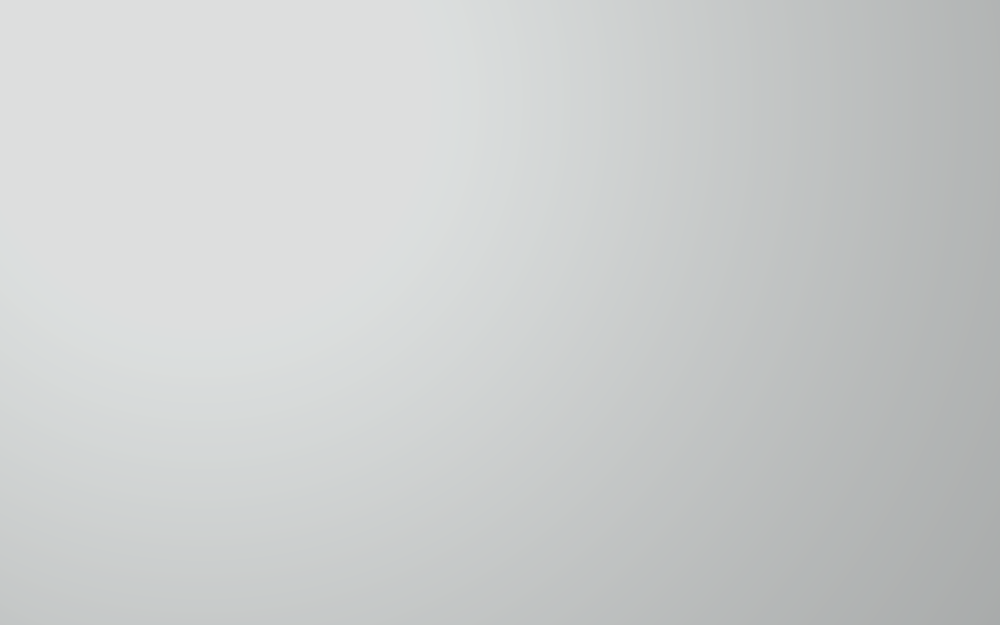 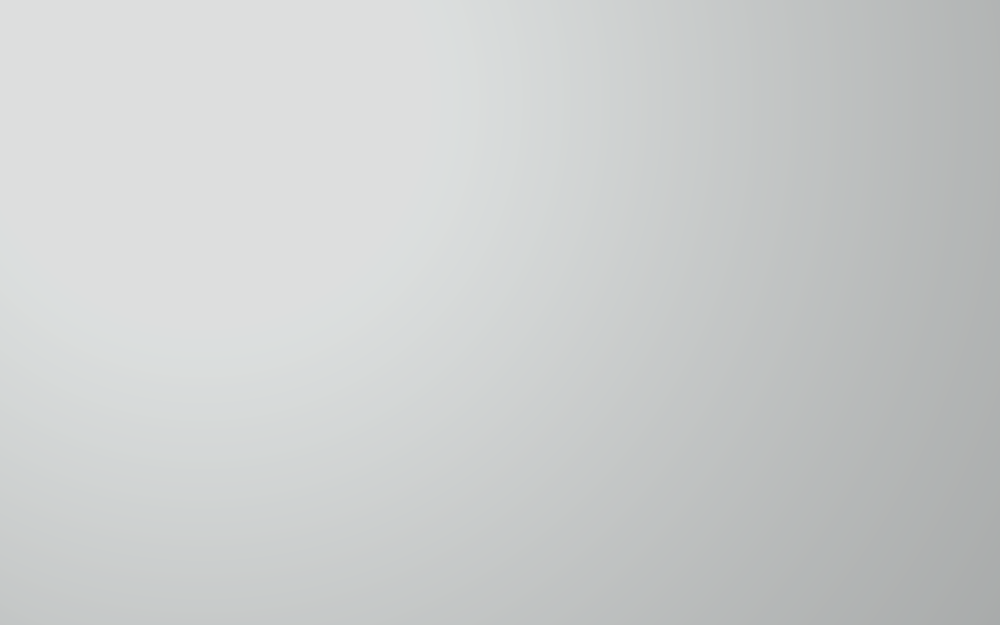 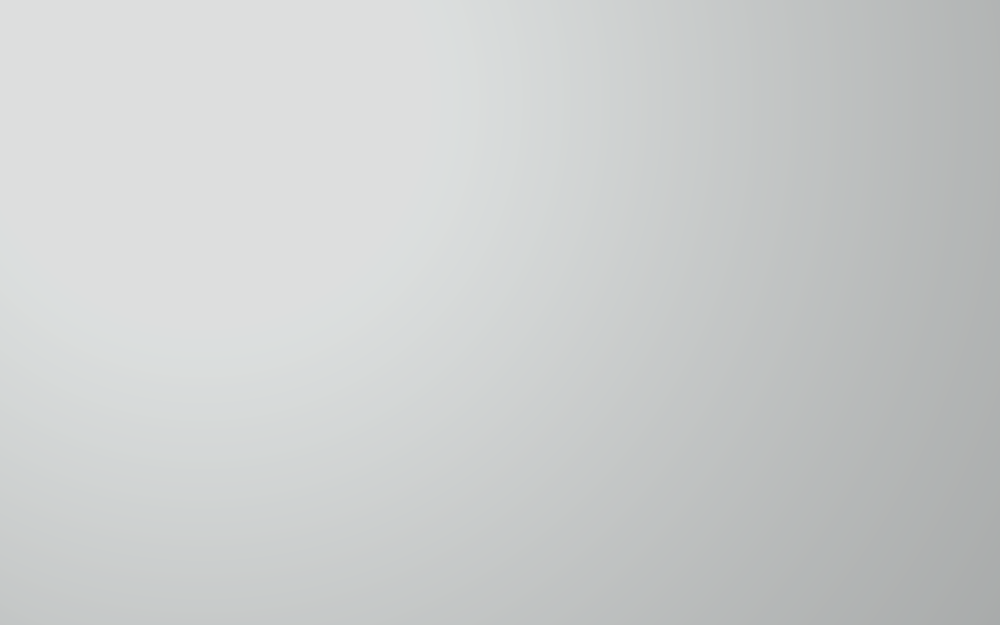 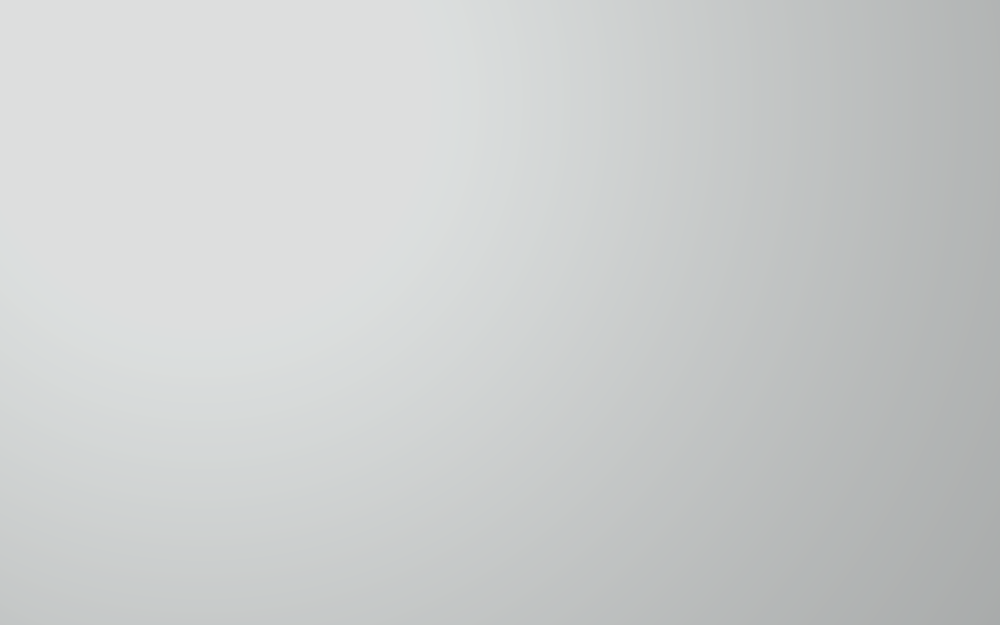 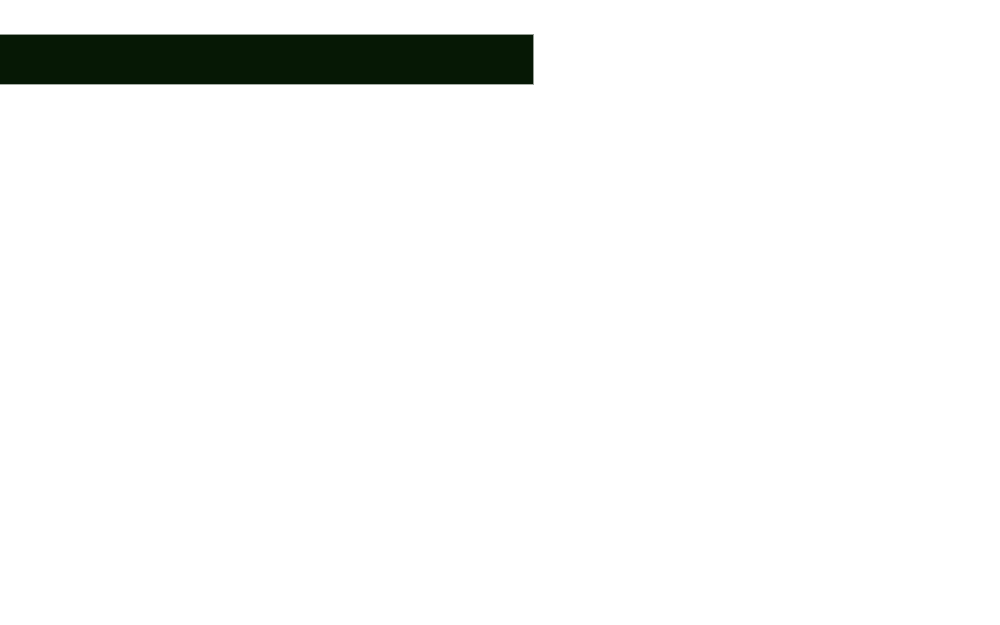 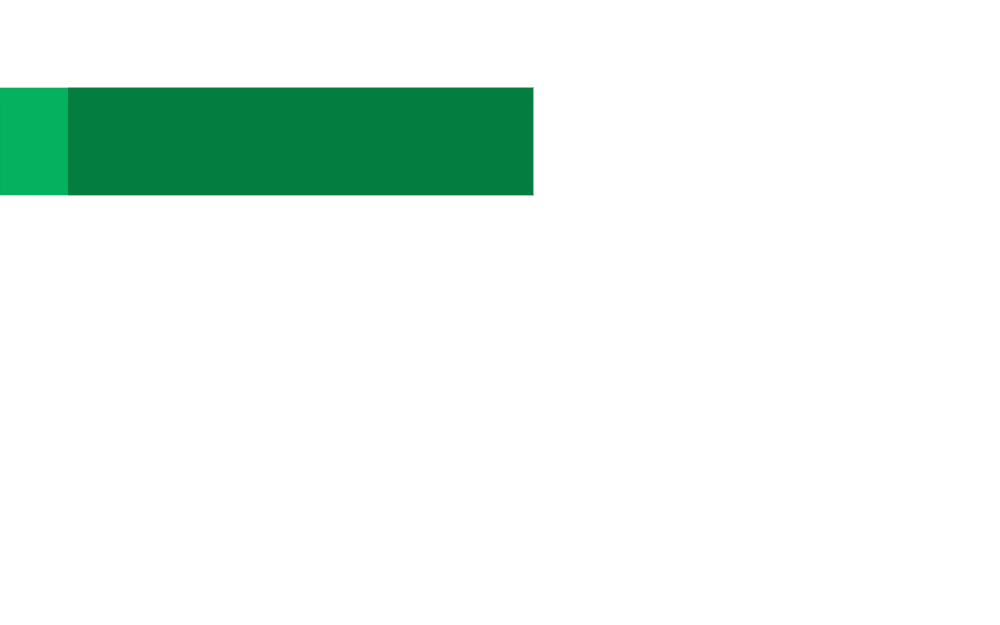 تقدير الذات والثقة بالنفس
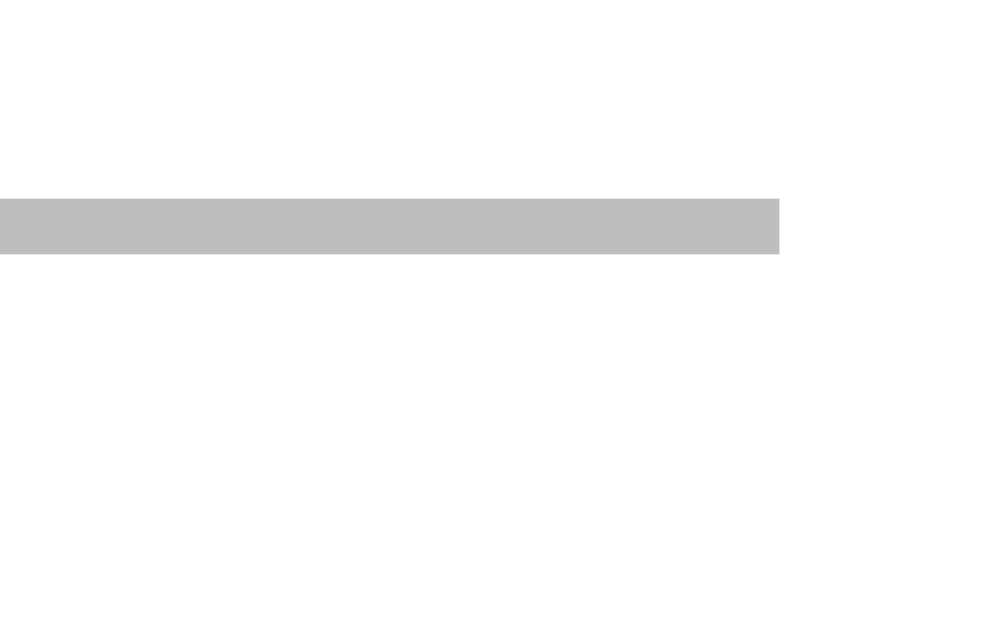 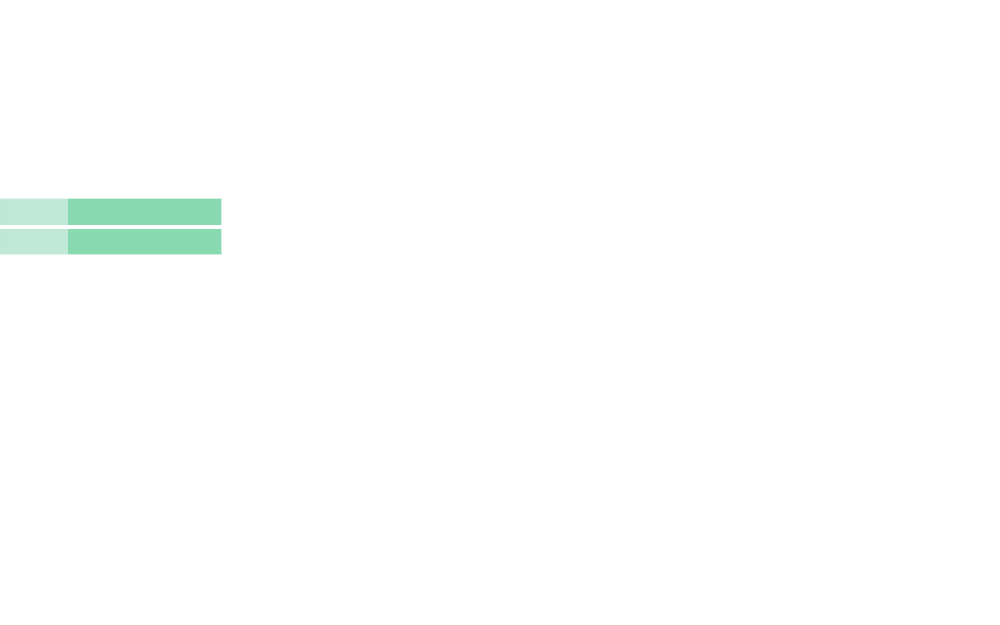 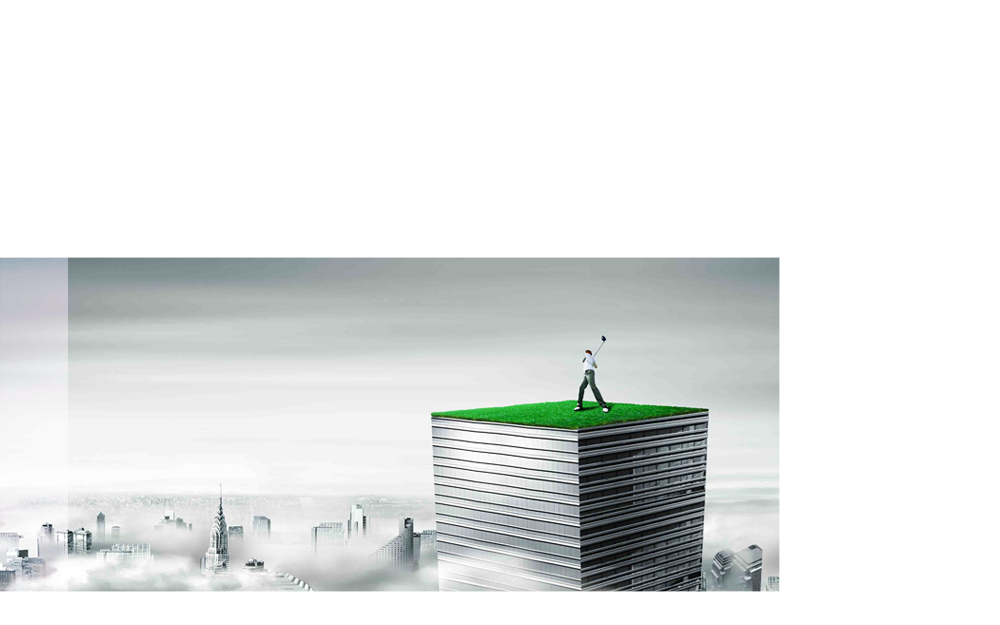 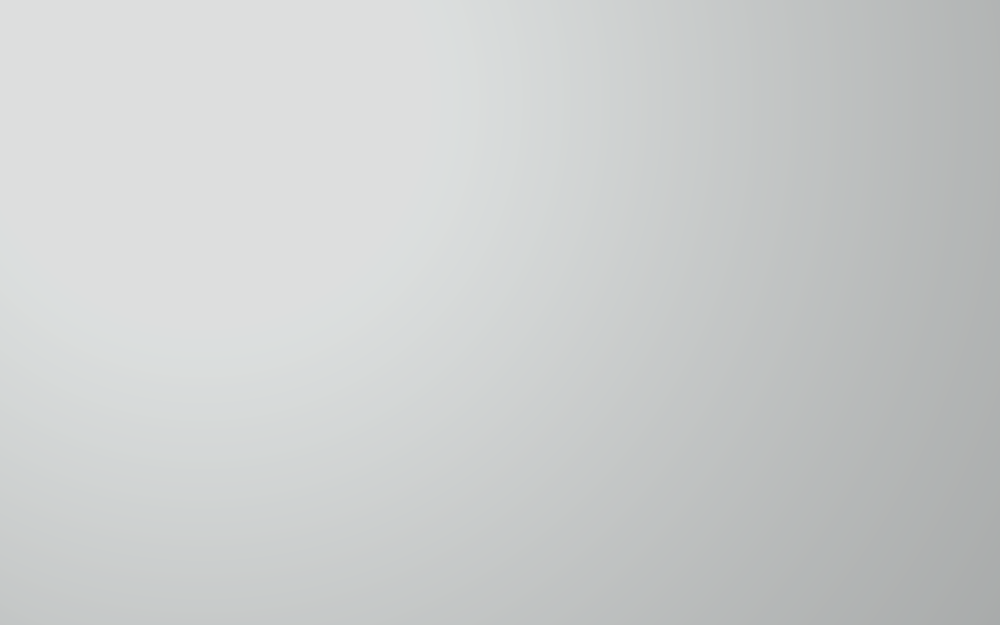 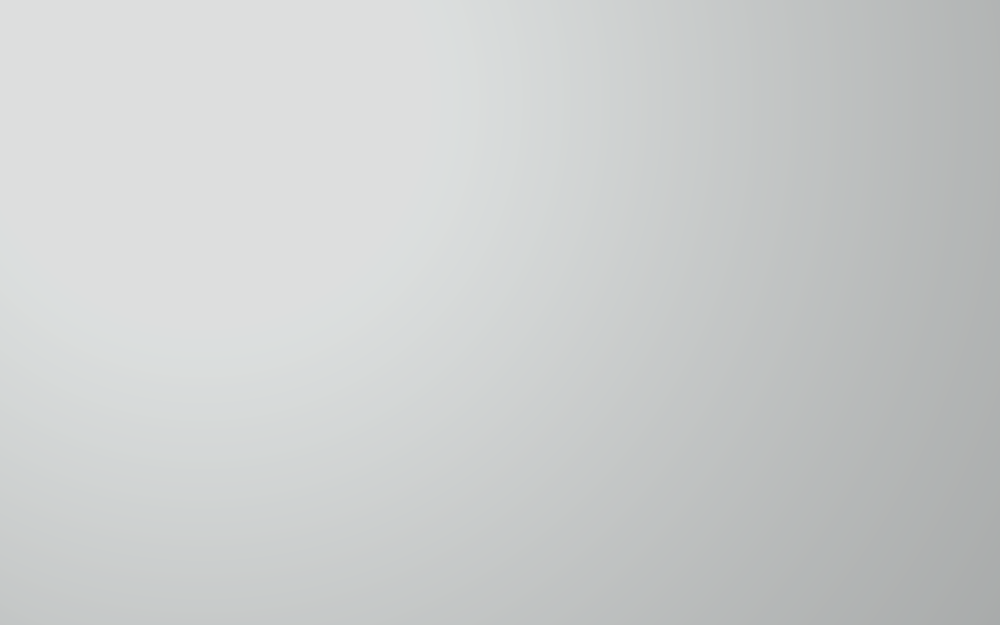 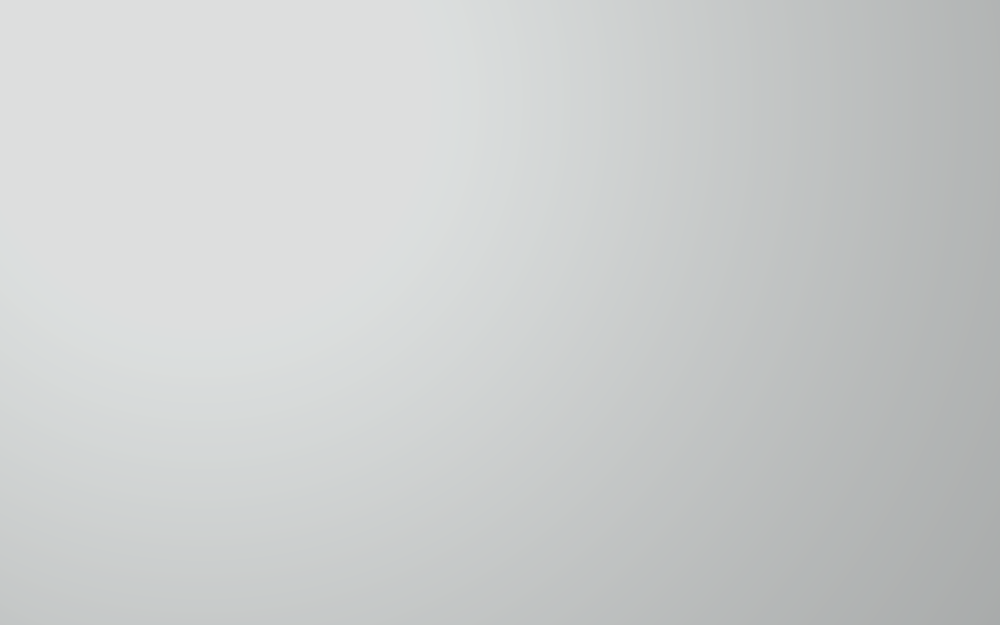 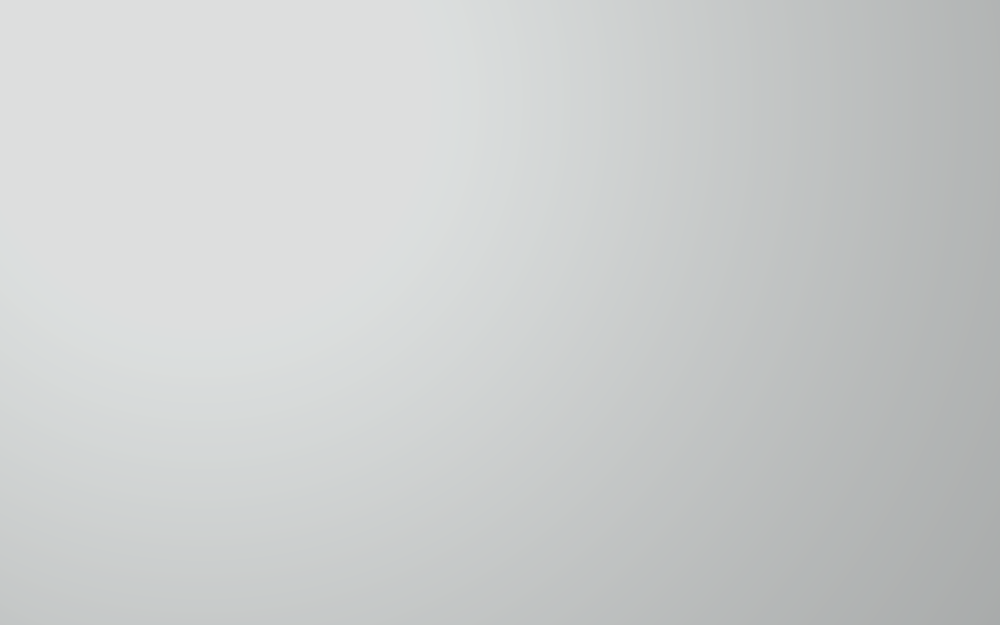 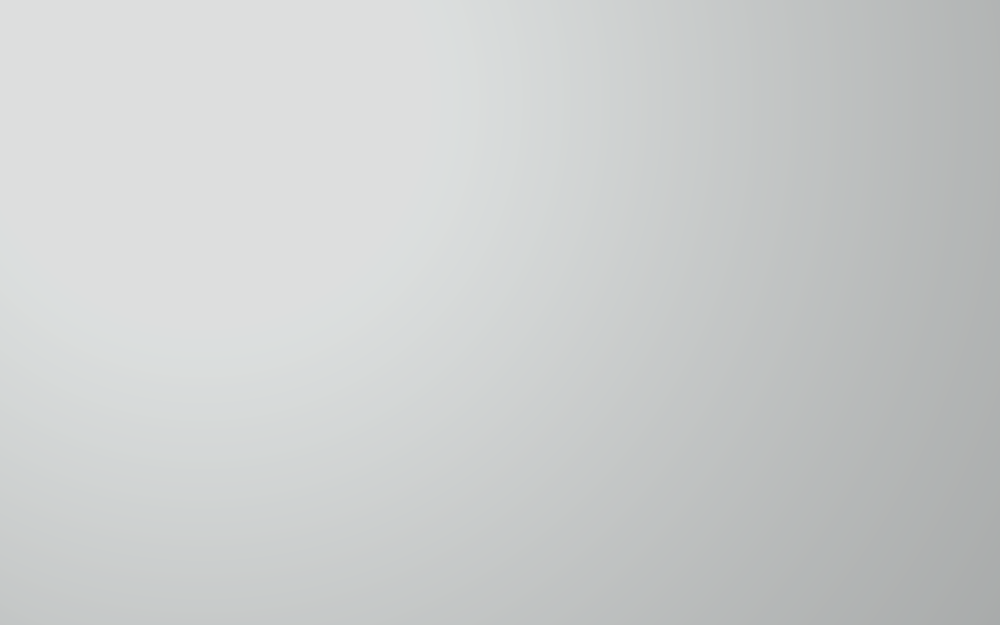 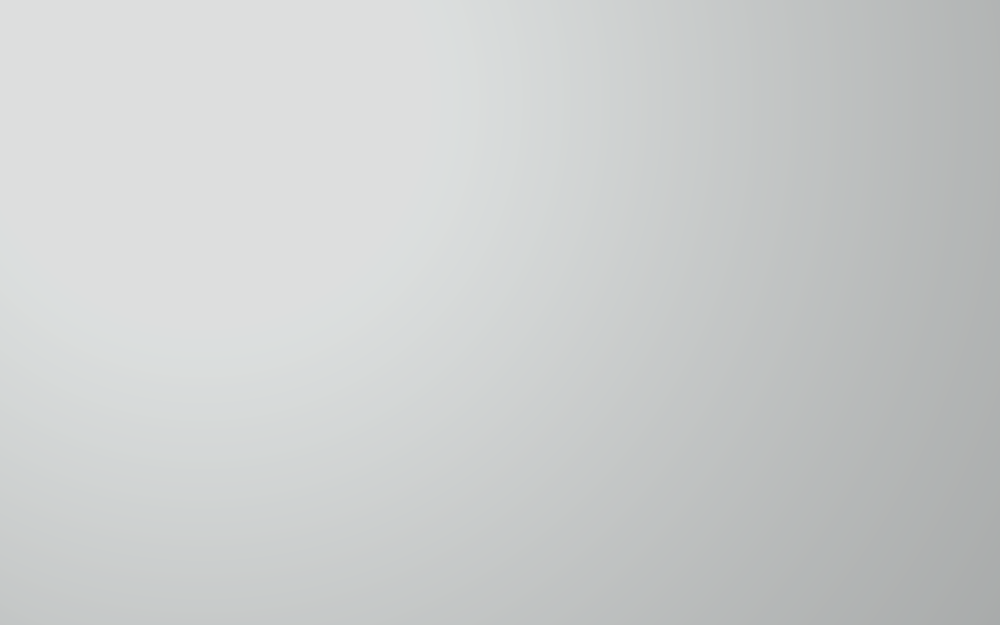 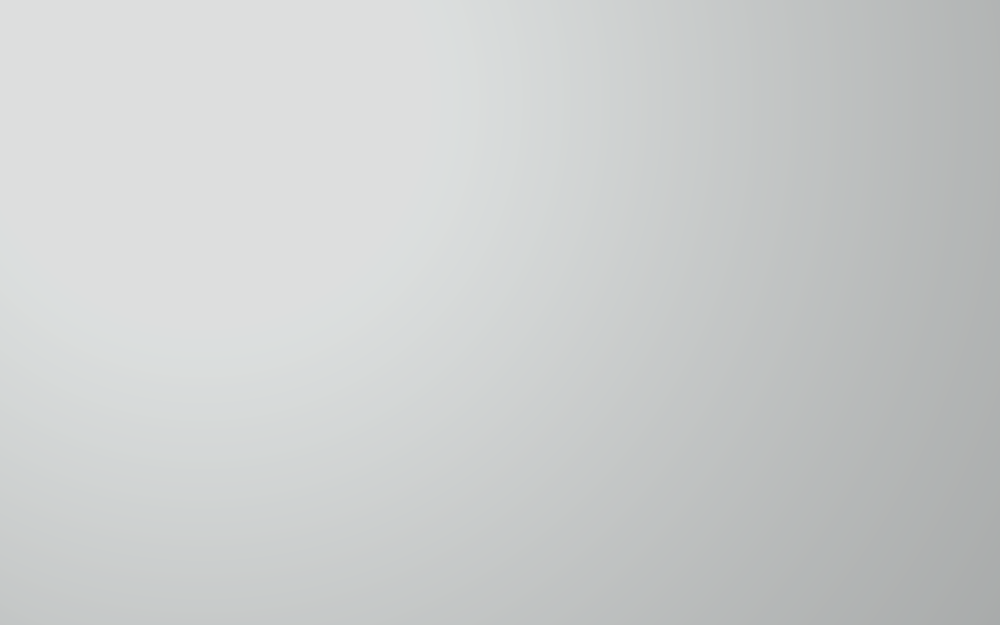 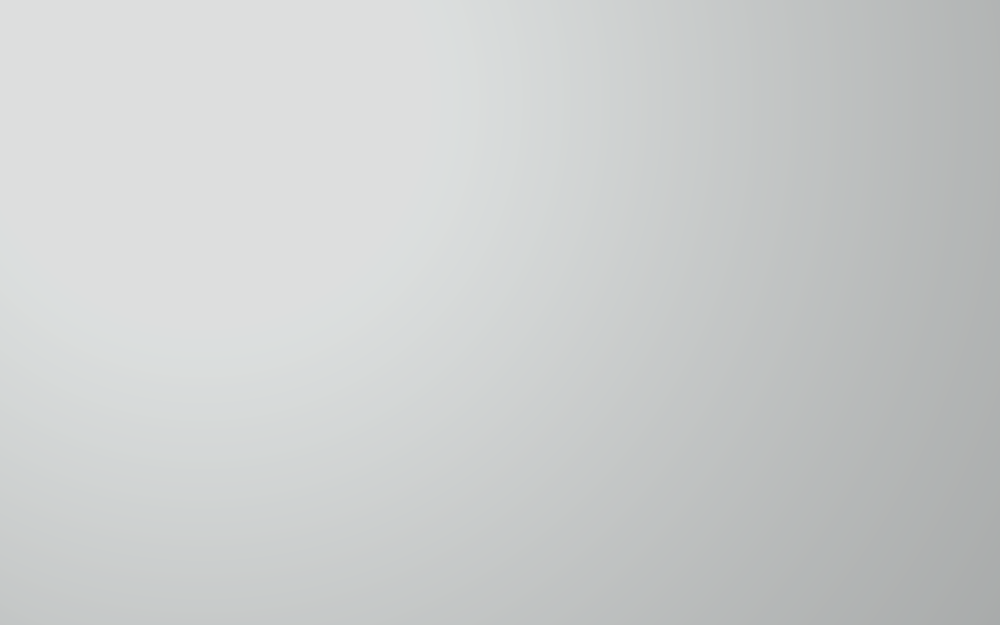 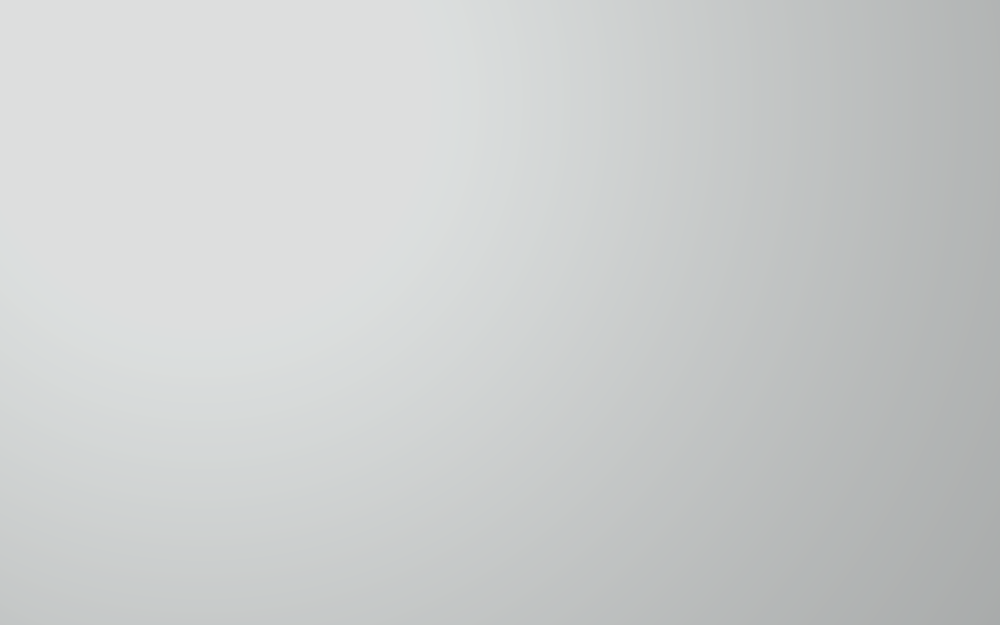 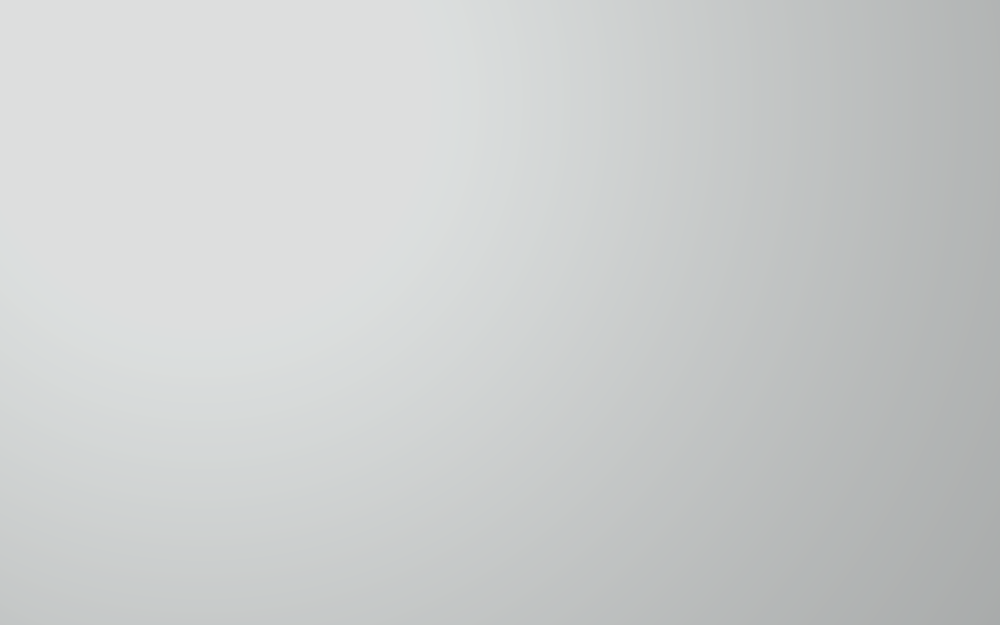 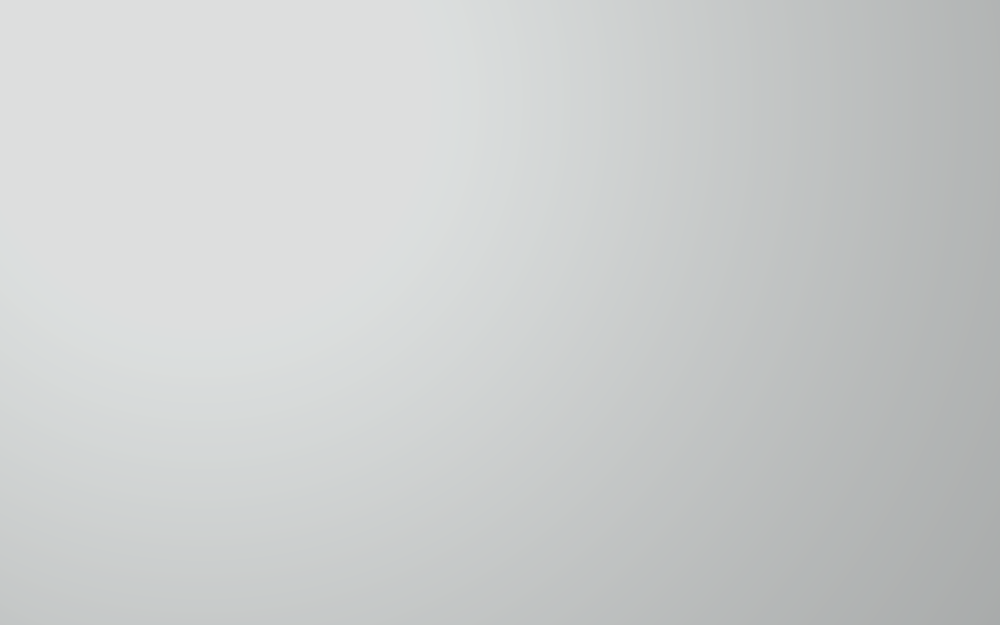 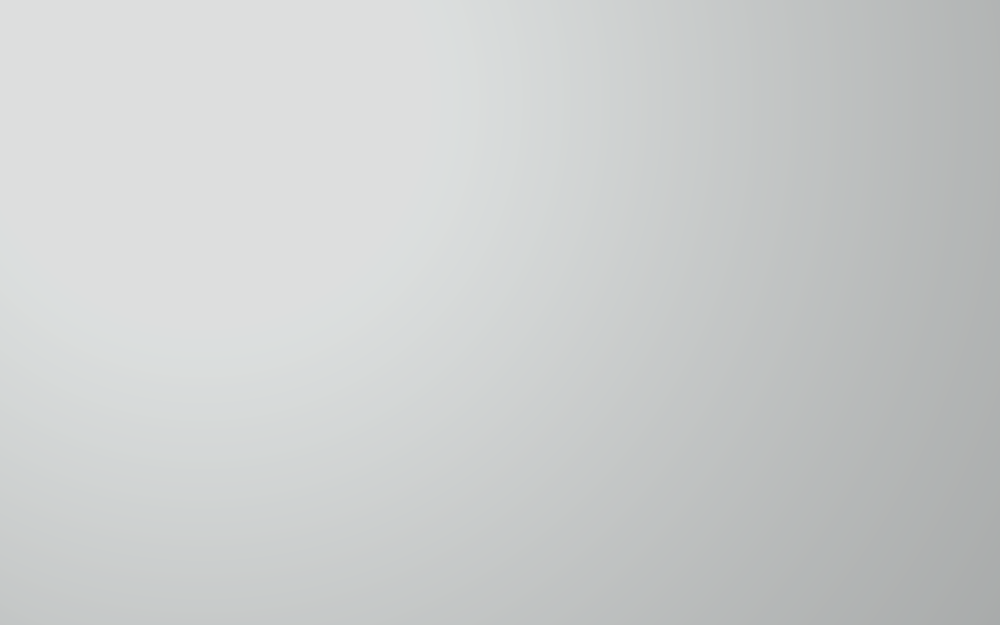 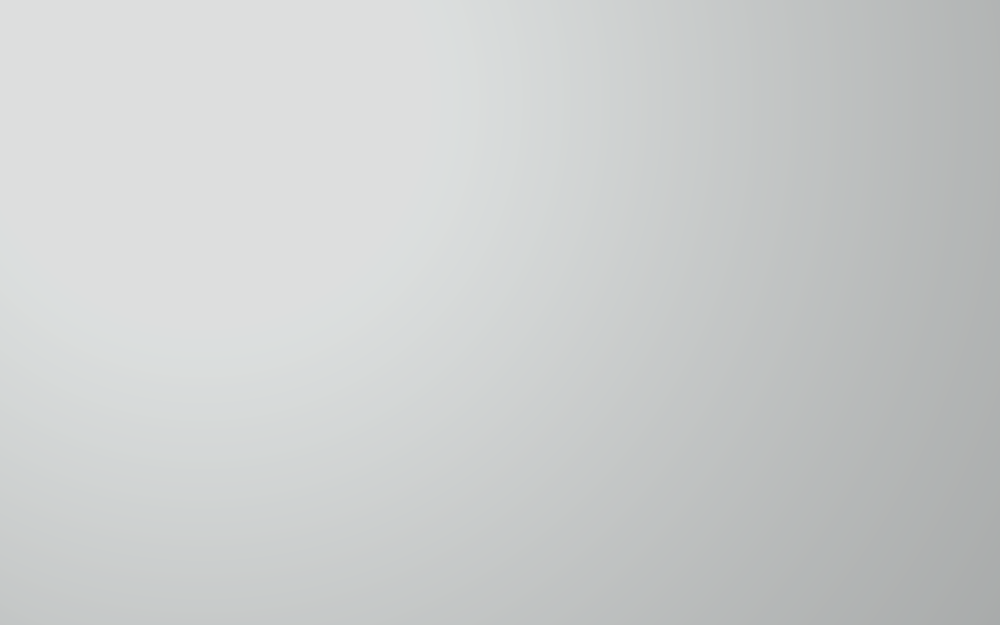 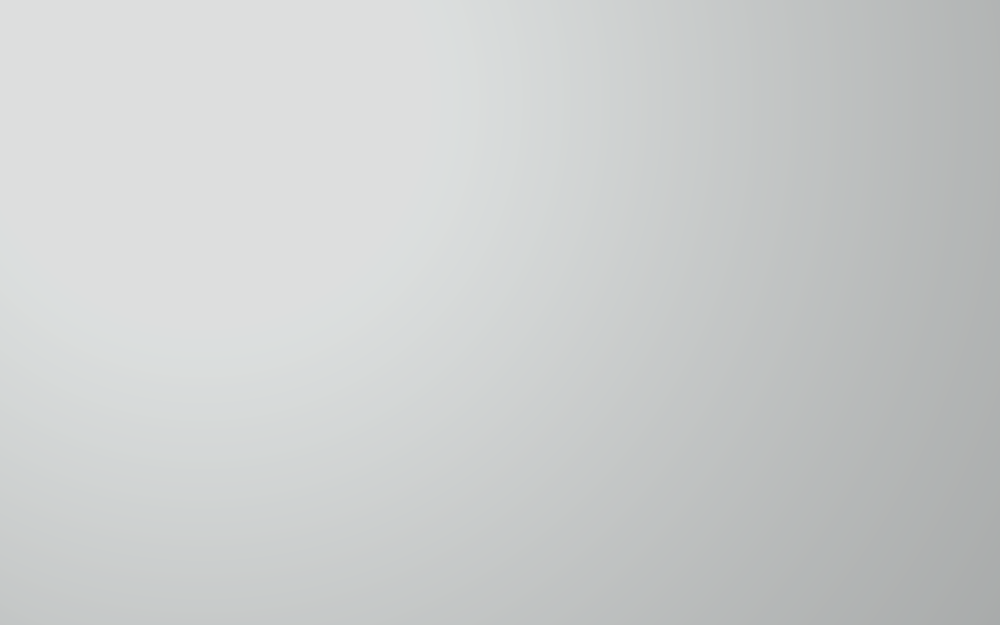 الاتفاقيات
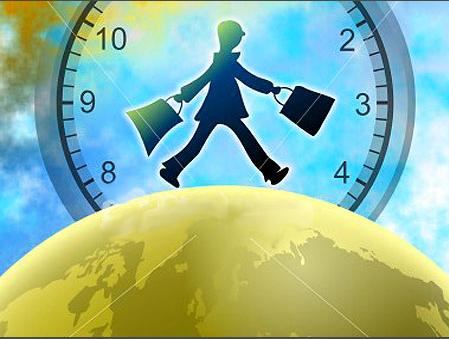 الإلتزام بوقت البرنامج وفترات الاستراحة
 دليل وعيك
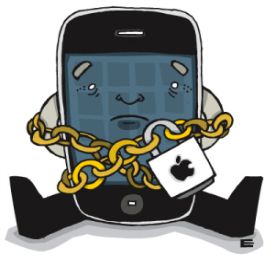 لاتدع هاتفك المتنقل يشوش أفكار من حولك
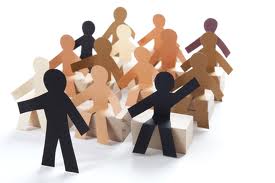 الأسئلة والنقاش متاحة في محتوى البرنامج
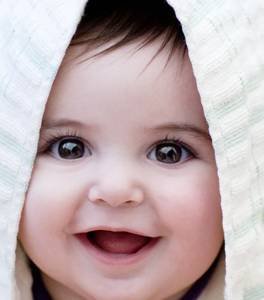 إبتسامتك و تعاونك دليل حب العمل الجماعي
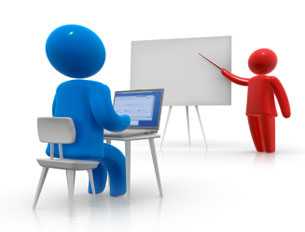 تأقلمك مع المدرب و تنفيذ التمارين يسهل
 استيعاب المادة العلمية
تقدير الذات
محاور الدورة
الثقة بالنفس
الوحدة التدريبية الاولى
الوحدة التدريبية الثانية
الهدف العام للبرنامج التدريبي
تزويد المشاركين بالمعلومات والمهارات وتعريفهم بالسلوك اللازم للقائد وكيفية الاعداد المميز لبناء اتصالات جيدة
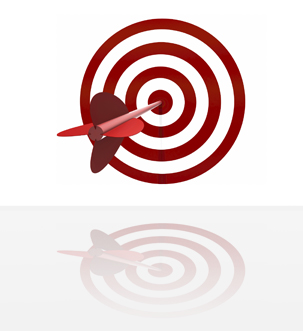 الأهداف التفصيلية للبرنامج التدريبي
بنهاية هذا البرنامج التدريبي نتوقع أن المشاركون قد حققوا النتائج الآتية (بمشيئة الله )
اكساب المتدربين مهارات القيادة الناجحة .
معرفة اتخاذ القرار الصحيح والفعال .
تززيد المشاركين بمهارات تحفيز الاخرين .
تعريف المشاركين بمراحل تطور الاتصال .
تعريف المشاركين باهمية الاتصال الفعال .
تعريف المشاركين بانواع الاتصال .
تزويد المشاركين بمهارات التغلب على معوقات الاتصال .
لنبدأ البرنامج
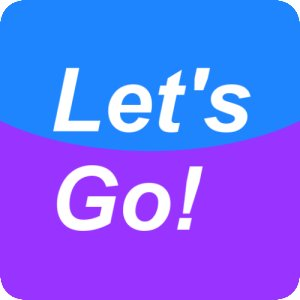 تمرين مقايضة البطاقات
الوحدة التدريبية الاولى
تقدير الذات
محتويات الوحدة التدريبية الاولى
ما هو تقدير الذات
أقسام تقدير الذات
ما هي الأمور التي يجب علينا الابتعاد عنها؟ 
ما هي صفات المقدرين لأنفسهم؟ 
ما هي صفات الغير مقدرين لأنفسهم؟ 
كيف نزيد تقدير الذات لدينا؟ 
لماذا احتاج لتقدير الذات؟ 
كيف أحارب الأفكار السلبية؟
ما هو التفكير السلبي؟
الفرق بين تقدير الذات والثقة بالنفس
ما هو تقدير الذات